Unsupervised learning
Reinforcement Learning
1
So far ….
Supervised  machine learning: given a set of annotated instances and a set of categories, find a model to automatically categorize unseen instances
Unsupervided learning: no examples are available
Three types of unsupervised learning algorithms: 
Rule learning – find regularities in data and learn associations (past lesson)
clustering- Given a set of instances described by feature vectors, group them in clusters such as intra-cluster similarity is maximized and inter-cluster dissimilarity is maximized (in other courses)
Reinforcement learning (today)
2
Reinforcement learning
Reinforcement learning:
Agent receives no examples and starts with no model of the environment. 
Agent gets feedback through rewards, or reinforcement.
Note: it is common to talk about «agents» rather than «learners» since the output is a sequence of actions, rather than a classification
3
Examples of applications
Control physical systems: walk, drive, swim, ...
Interact with users: engage customers, personalise channel, optimise user experience, ...
Solve logistical problems: scheduling, bandwidth allocation,elevator control, power optimisation, ..
Play games: chess, checkers, Go, Atari games, ...
Learn sequential algorithms: attention, memory, conditional computation, activations, ...
4
Learning by reinforcement
Examples:
Learning to play Backgammon
Robot learning to move in an environment
Characteristics:
No direct training examples – (possibly delayed) rewards instead, or penalty
Need for exploration of environment & exploitation
The environment might be stochastic and/or unknown
The actions of the learner affect future rewards
Reinforcement learning
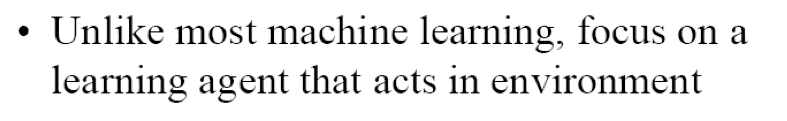 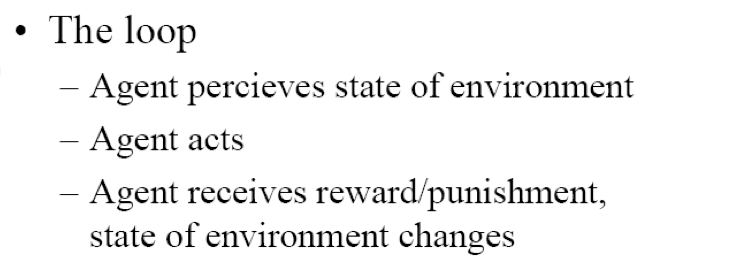 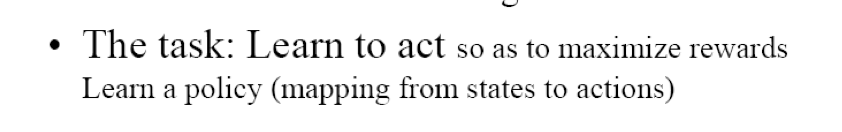 Reinforcement Learning
Supervised Learning
Input is some “goal”, output
is a sequence of actions to
meet the goal
Input is an istance, output is a
classification of the istance
Example: Robot moving in an environment (a  maze)
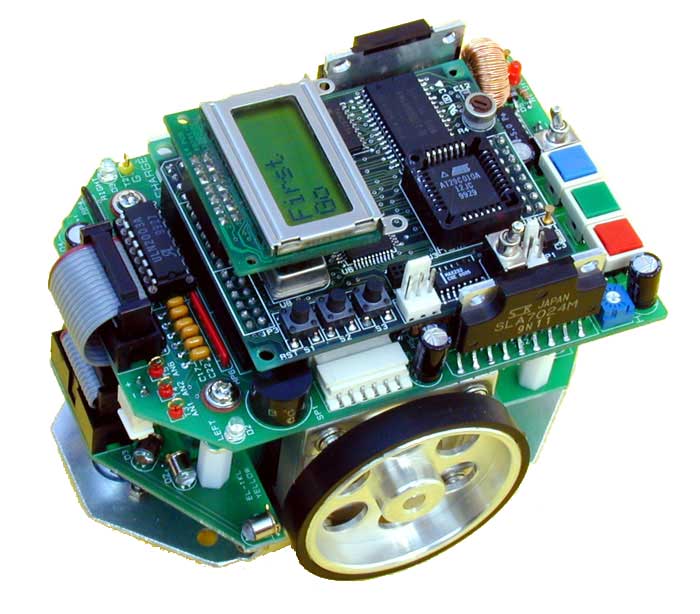 8
Example: playing a game (e.g. backgammon, chess)
9
State
Reward
Action
Elements of RL
In RL, the “model” to be learned is a policy to meet “at best” 
some given goal  (e.g. win a game)
Agent
Policy
Environment
Transition model, how actions A influence states S
Reward R, immediate value of state-action transition
Policy   SA,  maps states to actions
[Speaker Notes: By a model of the environment we mean anything that an agent can use to predict how the environment will respond to its actions. Given a state and an action, a model produces a prediction of the resultant next state and next reward. If the model is stochastic, then there are several possible next states and next rewards, each with some probability of occurring]
Markov Decision Process (MDP)
MDP is a formal model of the RL problem
At each discrete time point 
Agent observes state st in S and chooses action at in A (according to some probability distribution)
Receives reward rt from the environment and the state changes to st+1
r: (S,A)R : (S,A)S r is the reward function and  the transition matrix 
Markov assumption: 
rt=r(st,at)   st+1=(st,at) i.e. rt and st+1 depend only on the current state and action
In general, the functions r and   may not be deterministic (i.e. they are stochastic, described by random variables) and are not necessarily known to the agent
Agent’s Learning Task
Execute actions in environment, observe results and
Learn action policy                  that maximises expected cumulative reward  ER
from any starting state s0 in S.


Here                is the discount factor for future rewards, rk is the reward at time k.
Note: 
Target function is  
There are no training examples of the form (s,a) but only of the form ((s,a),r), i.e. for –some- state-action pair we know the reward/penalty
Example: TD-Gammon
Immediate reward:
+100 if win
-100 if lose
0 for all other states

Trained by playing 1.5 million games 
Now approximately equal to the best human player
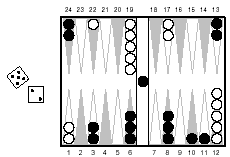 Example: Mountain-Car
States: position and velocity
Actions: accelerate forward, accelerate backward, coast
Rewards
Reward=-1for every step, until the car reaches the top
Reward=1 at the top, 0 otherwise
The possible reward will be maximised by minimising the number of steps to the top of the hill
Value function
We will consider a deterministic world first 
In a deterministic environment, rewards are known and the environment is known
Given a policy π (adopted by the agent), define an evaluation function over states:
Vπ(st) is the value of being in state st according to policy π
Remember: a policy 
is a mapping from states to actions, target is finding optimal policy
r(state, action)
immediate reward values
0
0
100
0
G
0
0
0
0
0
0
100
0
0
Example: robot in a grid environment
Grid world environment
Six possible states
Arrows represent possible actions
G: goal state
Actions: UP, DOWN, LEFT, RIGHT
1           2        3
1


2
r( (2,3), UP)=100
Known environment: grid with cells
Deterministic: possible moves in any cell are known, rewards
are known
r(state, action)
immediate reward 
values
90
90
90
100
100
100
0
0
0
G
G
G
0
100
0
0
G
81
81
81
90
90
90
100
100
100
0
0
0
0
0
0
100
0
0
Example: robot in a grid environment
The “value” of being
in (1,2) according to 
some known π (e.g. π=
move to 1,3) is 100
Value function: maps states to state values, according to some policy π. How is V estimated?
V*(state) values
Computing V(s)  (if policy π is given)
Suppose the following is an
Optimal policy – denoted with  *  :
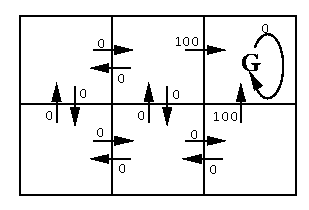 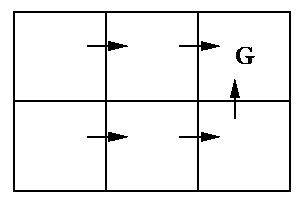 rewards
*  tells us what is the best thing to do when in each state.
According to *  , we can compute the values of the states for this policy – denoted V*, or V*
r(s,a) (immediate reward) values:              V*(s) values, with =0.9





        one optimal policy:
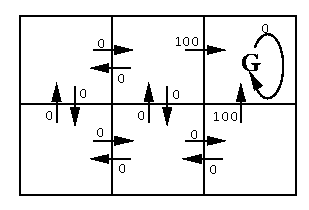 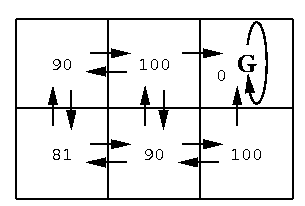 s6
s4
s5
*
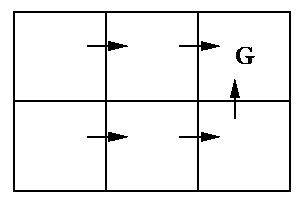 V*(s6) = 100 + 0.9*0 = 100
V*(s5) = 0 + 0.9*100 = 90
V*(s4) = 0 + 0.9*90 = 81
Etc.
s1      s2     s3
s4
s5
s6
However, *  is usually unknown and  the task is to learn the optimal policy
How do we learn optimal policy * ?
Target function is  : state  action
However…
We have no training examples of the form <state, action>
We only know: 
	<<state, action>, reward>
Reward might not be known for all states!
Utility-based agents
To learn V * (abbreviated V*) perform look ahead search to choose best action from any state s

Works well if agent knows
 : state  action  state
r : state  action  R
When agent doesn’t know  and r, cannot choose actions this way
Need a greedy method
Q-learning: an utility-based learnerin deterministic environments
Q-values
Define a new function Q very similar to V*
If agent learns Q, it can choose optimal action even without knowing  or r
Using Q:
What’s new?? Apparently again depends on (unknown)  and r
Learning the Q-value
Note: Q and V* closely related 

Allows us to write Q recursively as  (Bellman equation):


In other words, maximum future reward for a given state s and action a, is the immediate reward plus maximum future reward for the next state. This policy is also called Temporal Difference learning
In the simplest case the Q-function is implemented as a table, with states as rows and actions as columns. The algorithm is shown in the next slide.
Simple Q pseudo-code
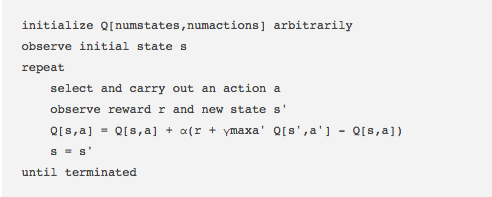 α in the algorithm is a learning rate that controls how much of the difference 
between previous Q-value  and newly proposed Q-value is taken into account. 
In particular, when α=1, then the update is exactly the same as Bellman 
equation.
It has been shown that Algorithm converges for “sufficient” number of iterations
24
Algorithm to utilize the Q table
Input: Q matrix, initial state 

Set current state = initial state , randomly select a possible action and compute next state
From next state, find action that produce maximum Q value, update Q 
Set current state = next state 
Go to 2 until current state = goal state 

The algorithm above will return sequence of current state from initial state until goal state.
Comments: Parameter γ  has range value of 0 to 1(             ).  If  γ  is closer to zero, the agent will tend to consider only immediate reward. If γis closer to one, the agent will consider future reward with greater weight, willing to delay the reward.
Q-Learning: Example (=0.9)  Episode 1
actions
0
1
0
0
1
0
0
s=s4  possible moves: North, East
Select (at random) to move to s5
Set current state = initial state , randomly select a possible action and compute next state
From current state, find action that produce maximum Q value

Update
Q-values table
But in s5:                               therefore:
The “max Q” function search for the “most promising action” from s5
Q-Learning: Example (=0.9)
0
1
0
0
1
0
0
S4s5  randomly select s6 as 
next move
From s5, moving to  s6 again does not allow rewards (all Q(s6,a)=0)
Update  Q(s5,E)0+argmax(Q(s6,a’))=0+ +0,9xQ(s6,N))=0+0,9x0
Q-Learning: Example (=0.9)
0
1
0
0
1
0
0
S4s5s6  randomly select s3 as 
next move
In s3 r=1 so Q is updated to 1
1+0.9*0
=1
GOAL STATE REACHED: END OF FIRST EPISODE
Q-Learning: Example (=0.9)  Episode 2
0
1
0
0
1
0
0
s=s4, s’=s1
Q-Learning: Example (=0.9)
0
1
0
0
1
0
0
S4s1, choose s’=s2
Q-Learning: Example (=0.9)
0
1
0
0
1
0
0
1
S4s1s2, choose s’=s3
GOAL STATE REACHED: END OF 2nd EPISODE
Q-Learning: Example (=0.9) Episode 3
0
1
0
0
1
0
0
s=s4, s’=s5
Q-Learning: Example (=0.9)
0
1
0
0
1
0
0
s=s5, s’=s2
0,9
Q-Learning: Example (=0.9)
0
1
0
0
1
0
0
s=s2, s’=s3
GOAL STATE REACHED: END OF 3rd EPISODE
Q-Learning: Example (=0.9)  Episode 4
0
1
0
0
1
0
0
s=s4, s’=s5
Q-Learning: Example (=0.9)
0
1
0
0
1
0
0
s=s5, s’=s2
Q-Learning: Esempio (=0.9)
0
1
0
0
1
0
0
s=s2, s’=s3
GOAL REACHED: END OF 4th EPISODE
Q-Learning: Example (=0.9)
0
1
0
0
1
0
0
s=s4, s’=s1
Q-Learning: Example (=0.9)
0
1
0
0
1
0
0
s=s1, s’=s2
Q-Learning: Esempio (=0.9)
0
1
0
0
1
0
0
s=s2, s’=s3
GOAL REACHED: END OF 5th  EPISODE
Q-Learning: Example(=0.9)
After several iterations, the algorithm converges to the following table:
0.9
1
0.81
0.9
0.72
0.81
0.81
1
0.81
0.9
0.72
0.81
Yet another example
Environment
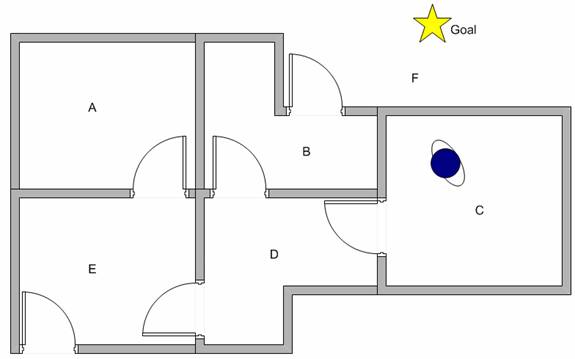 A to E:  rooms, F:  outside building (target).  
The aim is that an agent learn to get out of building from any of rooms in an optimal way.
Modeling of the environment
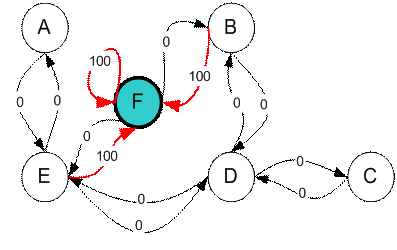 State, Action, Reward and          Q-value
Reward matrix
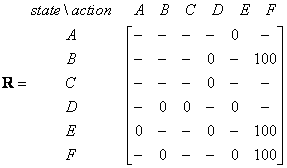 Q-table and the update rule
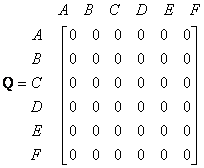 Q table update rule:
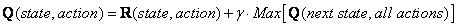 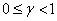 ：learning parameter
Numerical Example
Let us set the value of learning parameter 0.8 and initial state as room B.
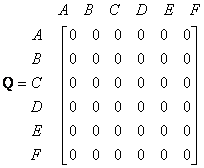 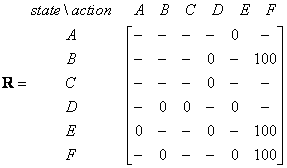 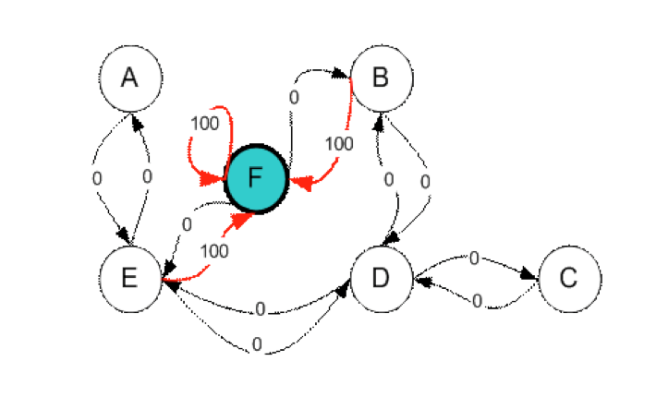 Episode 1: start from B
Look at the second row (state B) of matrix R. There are two possible actions for the current state B, that is to go to state D, or go to state F. By random selection, we select to go to F as our action.
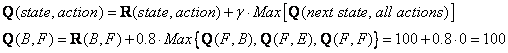 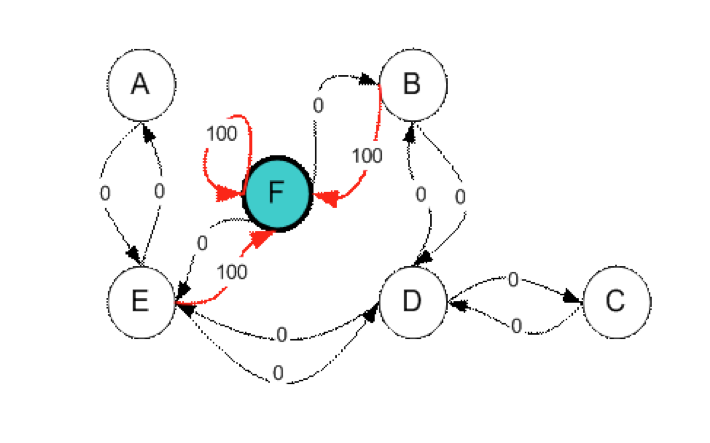 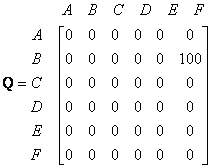 Episode 2: start from D
This time for instance we randomly have state D as our initial state. From R; it has 3 possible actions, B, C and E. We randomly select to go to state B as our action.
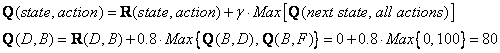 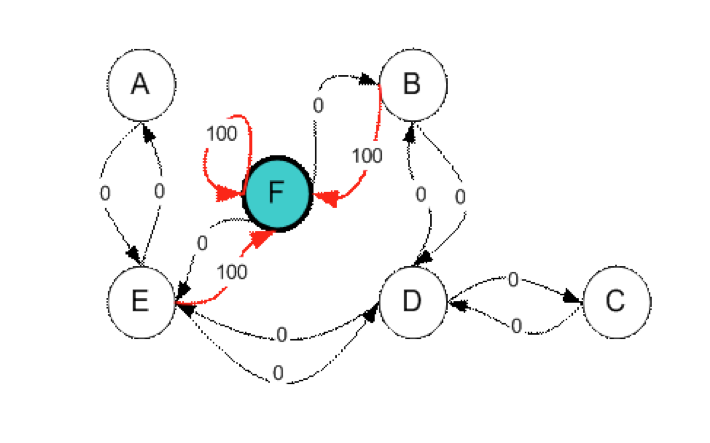 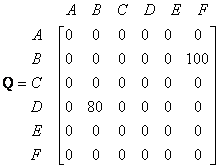 Episode 2 (cont’d)
The next state is B, now become the current state. We repeat the inner loop in Q learning algorithm because state B is not the goal state. There are two possible actions from the current state B, that is to go to state D, or go to state F. By lucky draw, our action selected is state F.
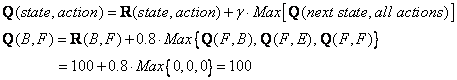 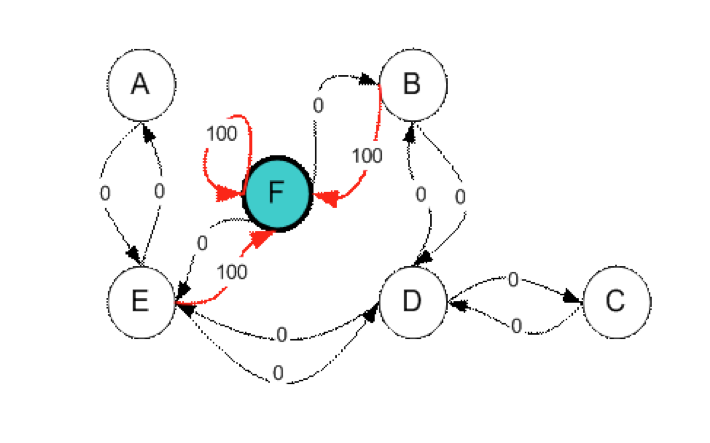 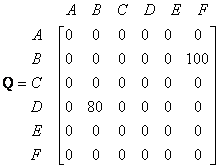 No change
After Many Episodes
If our agent learns more and more experience through many episodes, it will finally reach convergence values of Q matrix as
Normalized      to percentage
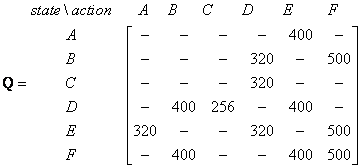 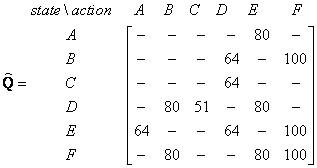 Once the Q matrix reaches almost the convergence value, our agent can reach the goal in an optimum way. To trace the sequence of states, it can easily compute by finding action that makes maximum Q for this state.
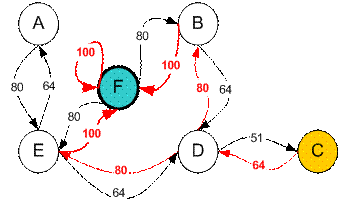 For example from initial State C, using the Q matrix, we can have the sequences C – D – B – F or C-D-E-F
The non-deterministic case
What if the reward and the state transition are non- deterministic? – e.g. in Backgammon learning and other games moves depends on rolls of a dice! 
Then V and Q needs redefined by taking expected values:




Mean values can be estimated observing several sequences of moves (episodes).

Similar reasoning and convergent update iteration will apply
52
Non-deterministic case
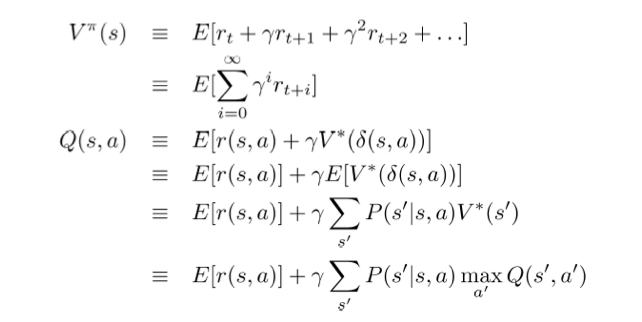 Where P(s’|s,a) is the conditional probability of landing in s’ when
the system is in s and performs action a
53
Non-deterministic case
How is the Q updating rule modified for the non-deterministic 
case?
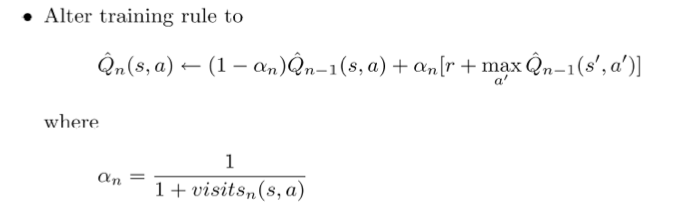 With probability (1-αn) system stays
in current state and gets no reward,
with probability αn it makes a move
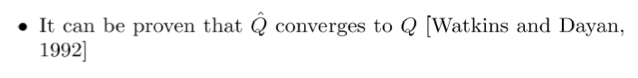 54
Deep Q learning (1)
If many practical applications, e.g., games, the dimension of a Q table is very large
For example, consider Atari games: The state of the environment in the Breakout game can be defined by the location of the paddle, location and direction of the ball and the existence of each individual brick. 
If apply a pixel-level processing– e.g., take four last screen images, resize them to 84×84 and convert to grayscale with 256 gray levels – we would have 25684×84×4≈1067970 possible game states. This means 1067970 rows in our imaginary Q-table – that is more than the number of atoms in the known universe!
55
Deep Q (2)
The intuition is that, in order to learn Q values, we can use neural networks. We train for some state and action, and we can then use the trained network to compute Q for any state and action




In the right-hand side formulation, input is a (possibly multi-dimensional) representation of a state s and action a, output is the Q value (s,a)
In the left formulation, input is a state s, output are the Q for all possible actions a1, a2…
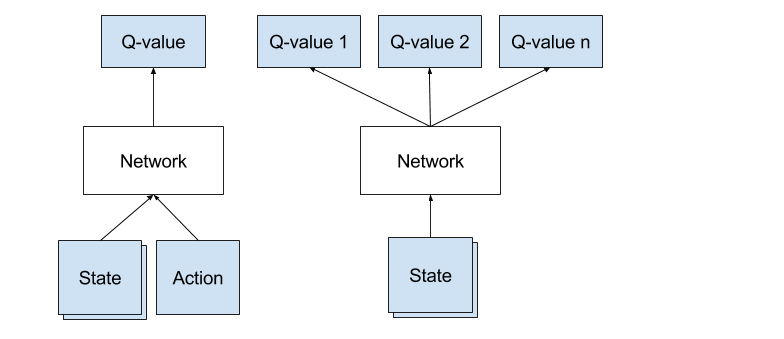 56
Example: Deep Mind network for Atari games (Mnih 2013)
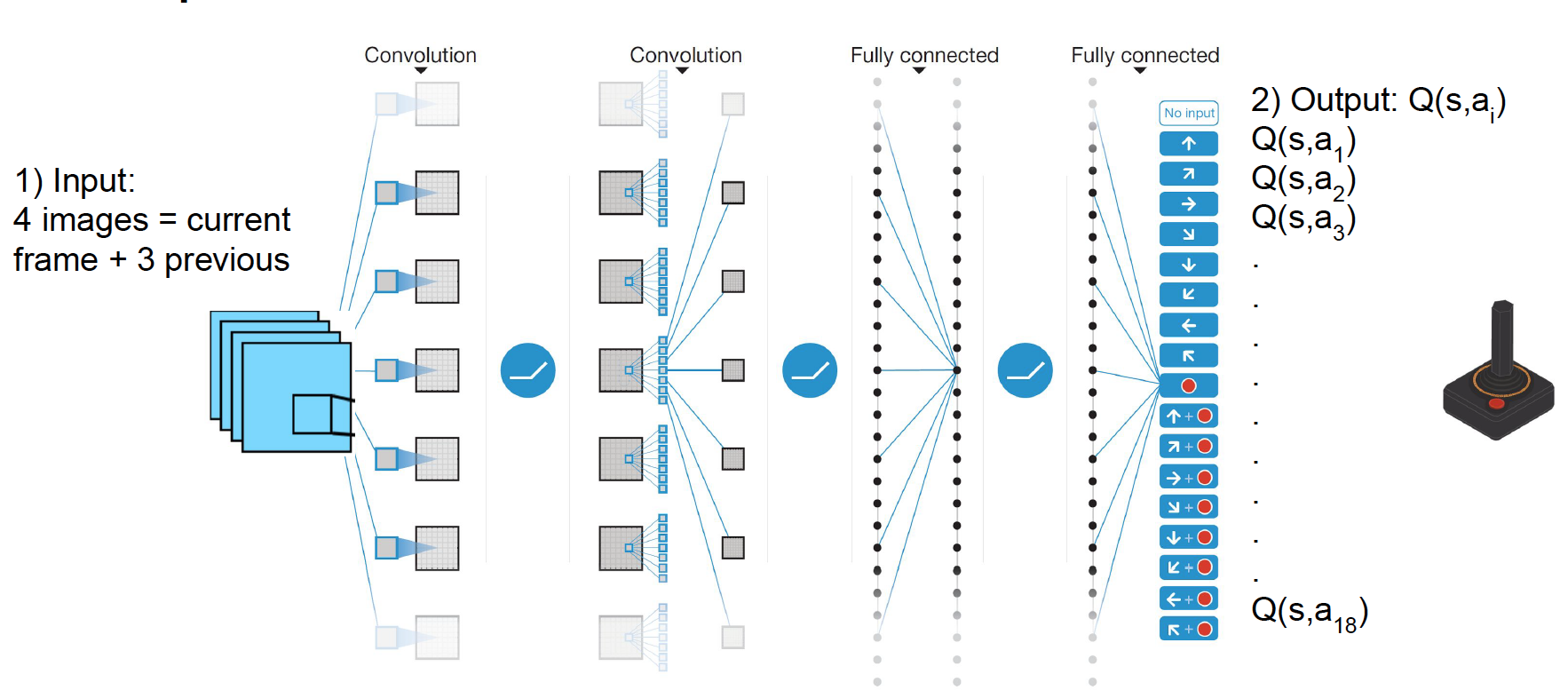 Input to the network are four 84×84 grayscale game screens.
Outputs of the network are Q-values for each possible action 
(18 in Atari).
57
Example: Deep Mind network for Atari games (Mnih 2013)
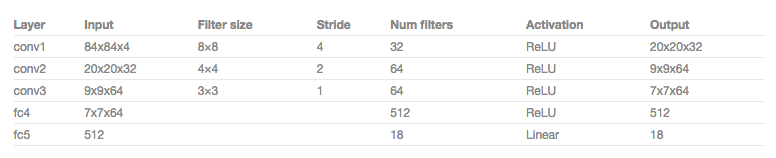 Notice that there are no pooling layers! 
Pooling layers allow for translation invariance – the network becomes insensitive 
to the location of an object in the image. 
That makes perfectly sense for an image classification task, but for games 
the location of objects (e.g., the ball) is crucial in determining the potential reward 
and we wouldn’t want to discard this information!
58
How does it works?
Given a transition <s,a,r,s′>, the Q-table update rule in the “classic” algorithm must be replaced with the following:
Do a feedforward pass on the Deep Network for current state s and get predictions for Q(s,a), for any possible action a;
Do another feedforward pass for the next state s′ and calculate maximum over all network outputs maxa′Q(s′,a′).
Set Q-value “target” (ground truth) for action a to:                    [r+γ×maxa′Q(s′,a′)] (use the max calculated in step 2). For all other actions, set the Q-value target to the same as originally returned from step 1, making the error 0 for those outputs.
To compute the error on Q(s,a), use the standard loss (error) function: 

Use gradient descent with back-propagation to update network weights
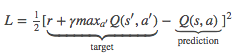 59
More issues
We have shown how to estimate the future reward in each state using Q-learning and approximate the Q-function using a convolutional neural network. 
But it turns out that approximation of Q-values using non-linear functions (such as NNs) is not very stable and very slow, even with conv-nets. 
Several “tricks” can be used to speed convergence:
Most important is experience replay. During gameplay all the experiences <s,a,r,s′> are stored in a “replay” memory. When training the network, random samples from the replay memory are used instead of the most recent transition (in other words, we don’t follow the sequence of moves of a player). 
This breaks the similarity of subsequent training samples, which otherwise might drive the network into a local minimum.
60
Summary
Reinforcement learning is suitable for learning in uncertain environments where rewards may be delayed and subject to chance
The goal of a reinforcement learning program is to maximise the eventual reward
Q-learning is a form of reinforcement learning that doesn’t require that the learner has prior knowledge of how its actions affect the environment
61